1.3 Secondary Storage
GCSE Computer Science
Section 1
Secondary Storage
Big Picture
What do you store on your phones? On your computers? Tablets?

Why do we need storage devices?

What could computers do without storage devices?
Secondary Storage Devices
Introduction
In everyday computer use, we need a way to write data, rewrite data, store data when the computer is switched off and retrieve data the next time we switch our computer back on.
We have already looked at system/primary memory:
RAM allows us to write data and store it…but the data is lost when it is switched off (volatile).
ROM allows us to store data when it has no power (non-volatile)…but we cannot write to it.
We therefore need another device/medium by which we can re-write data when we want AND store the data when the computer has no power.
This is where SECONDARY STORAGE comes in!
Learning Intentions
Identify the need for and purpose of secondary storage
Identify common types of storage
Match storage devices to their type of storage
Explain the characteristics of common types of storage
Keywords
Solid State
Optical
Secondary storage
Magnetic
Speed
Storage Technologies
Magnetic Storage



Optical Storage



Solid State Storage
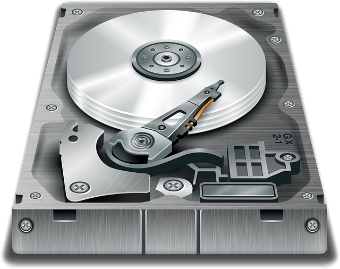 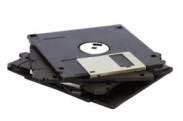 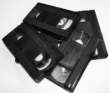 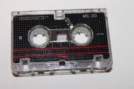 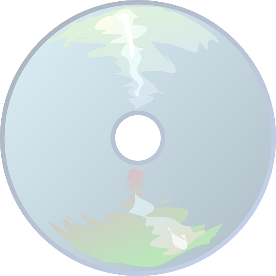 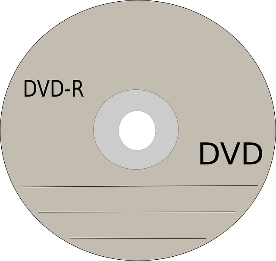 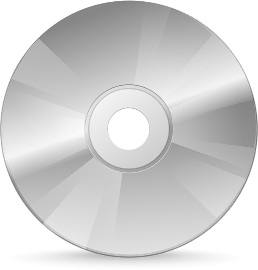 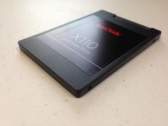 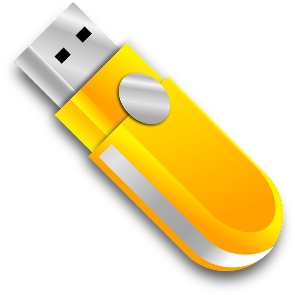 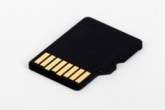 Magnetic Storage (HDD)
Magnetic storage uses special disks which are held inside a protective case. 
There could be more than one disk inside the case. 
Each disk is known as a platter.
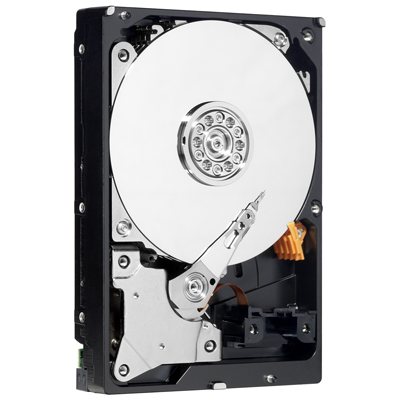 Data is saved using a small magnetic charge.  
A read/write read passes over the platter either setting a magnetic charge or removing it. 
When reading it will detect is a charge exists or not.
The presence of a charge allows the reader to differentiate the difference between a 1 or a 0.
The video below shows how reading a HDD works
Magnetic Storage (HDD)
Magnetic Hard Disk:
Currently the most common type of secondary storage with very large capacities and good access speed.
The magnetic hard disk :
is reliable;
has a high capacity at low cost;
can be an internal device or external portable device for backup or transfer of large amounts of data;
stores the operating system, user data and programs.
Optical Disk
Optical disk:
CD (compact disk) or DVD (digital versatile disk)
can be read only or read / write
CD/DVD ROM used to distribute programs
CD/DVD R/W used to store, transfer or backup data and programs
high capacity at low cost 
small and easy to distribute
robust and can be used many times
CD 700MB, DVD 4.7GB typical capacity
slower than other media such as hard disk and flash ROM
How Optical Storage Works
Optical storage devices will use lasers to store / read data from a disc. 
Optical medium tends to be used for multimedia data and to allow games / software to be installed.
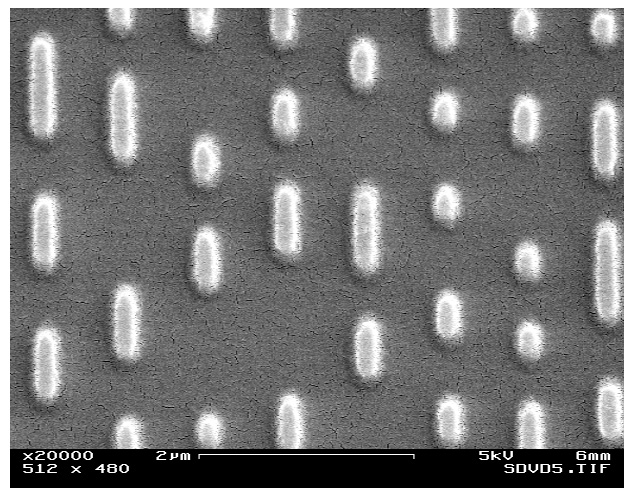 The image to the left shows what the surface of a CD looks like under a microscope. 
It has a series of holes and spaces. 
The white blobs are little holes in the surface!
A laser will travel over the surface of the CD. 
If it hits a space it will reflect into a reader. 
If it hits a hole it will “diffuse” and err not hit the reader! 
This effectively allows us to store 1 or 0!
The Video Below show Reading CD works
Storage Technologies
Solid State Storage (Flash)
They work by sending a large electric current to force electrons through a barrier and trapping them in position.
The flash of the electric current used to achieve this gives us the name for this type of memory.
The different arrangement of electrons gives us data.
Arrangement of electrons read by computer
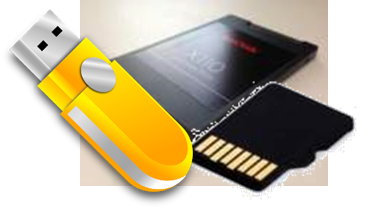 Electrons forced through barrier
E
E
E
E
E
E
E
E
Flash of  Electric Current
Flash (Solid State ) Memory
Electronically changeable Read Only Memory
Used in portable devices such as cameras, MP3 players, tablet computers and mobile phones
Used with a USB interface as a backup / transfer medium for personal files
Fast Read/Write access times 
Reliable with no moving parts to go wrong
Low power use
Small, light, robust and highly portable
Inexpensive at relatively low capacities but expensive at higher capacities.
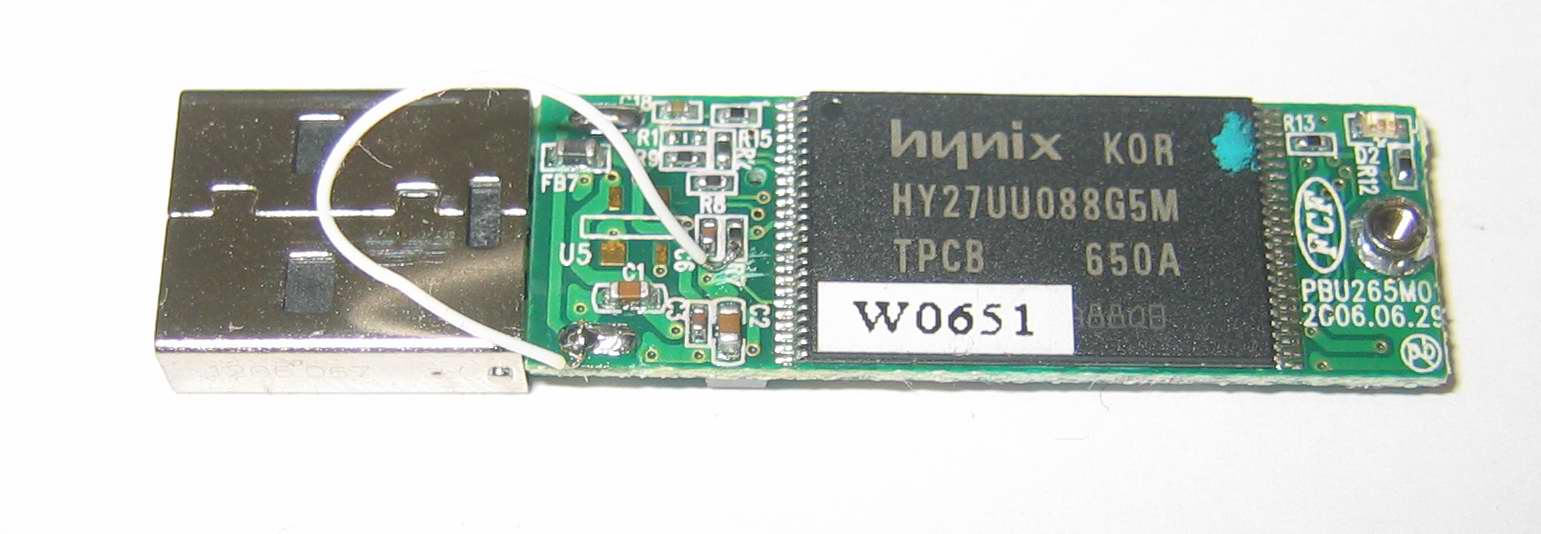 Solid State in Devices
Solid state memory is found in devices such as the 
Ipod nano, Iphone, mobiles in general, SD cards and other types of memory card. 
Internal memory in cameras also use solid state.
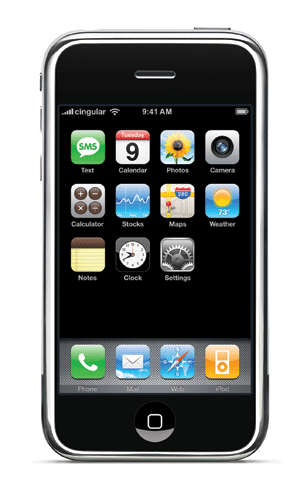 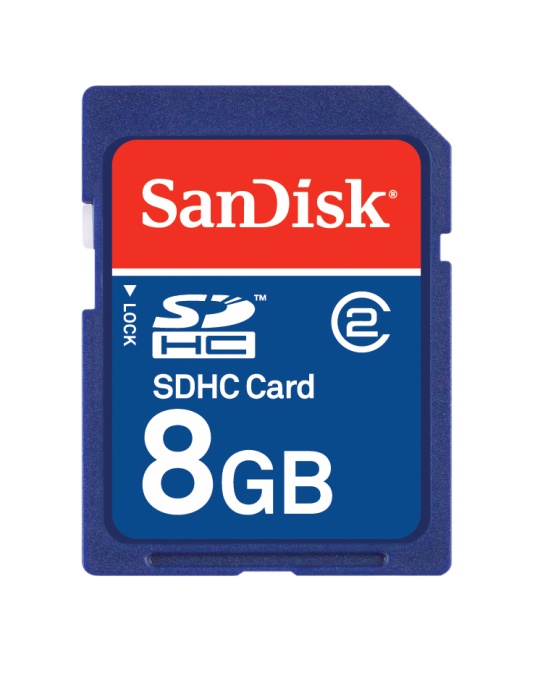 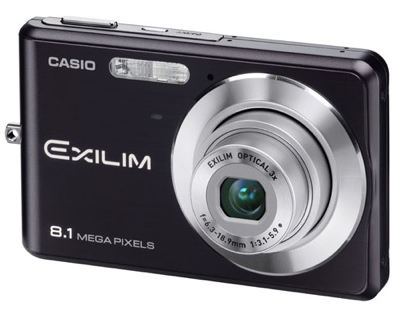 Activity
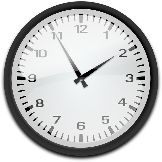 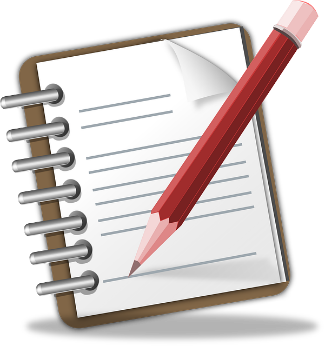 20 minutes
Open “Secondary Storage Booklet ” in your area

Complete  all activities in 
Section 1 Need for Secondary Storage
Section 2
Types of Secondary
Learning Intentions
Be able to recommend a storage device for a situation
Estimate data capacity requirements for different file types
Keywords
Reliability
Capacity
Portability
Speed
Durability
Characteristics of Storage Devices
Capacity
how much data can it store?
Speed
how fast can it access the data?
Portability
how easy is it to move it from one place to another
Durability
how well does it last e.g. if it is dropped
Reliability
how consistently does it perform
Cost
how much does it cost per KB, MB or GB?
Which storage media, when and why?
Magnetic Storage
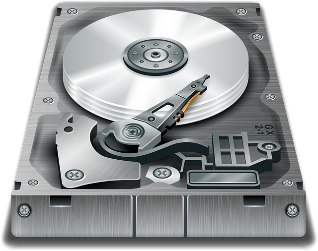 Hard Disk
(Hard Drive)
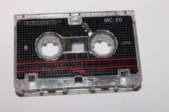 Magnetic
Tape
Which storage media, when and why?
Optical Storage
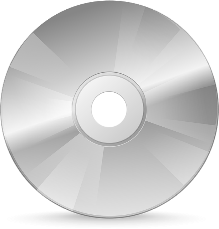 CD-ROM
BLU-RAY
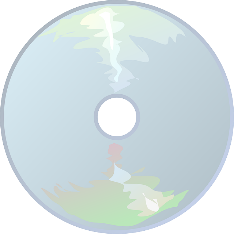 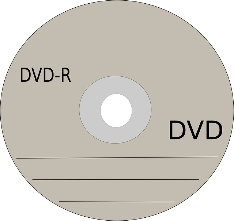 DVD-ROM
Which storage media, when and why?
Solid State / Flash Storage
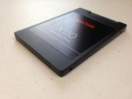 Solid State 
Drive
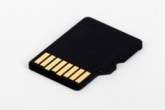 Flash
SD Card
Which storage media, when and why?
Solid State / Flash Storage
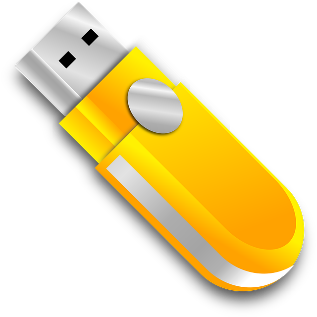 Flash Memory Stick
Other Storage Methods
Network Attached Storage (NAS)
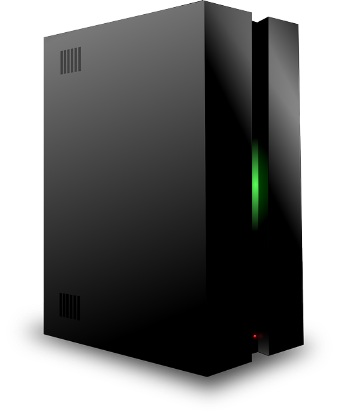 NAS Drive
Other Storage Methods
Cloud Storage (online storage)
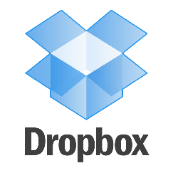 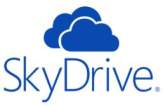 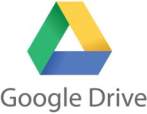 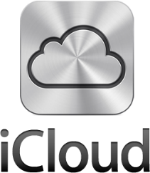 Scenario 1
A graphics designer needs to store their creations (images, sound and video).  
They work mainly from home, but like to take their work to events and meetings.

What characteristics do they need from the storage device?
Large capacity
Portability
Durability
Reliability
What do you recommend?  Why?
Scenario 2
The Managing Director of a small accountancy firm stores data about the company’s clients and their accounts.  
The Managing Director only works at the office.
What characteristics do they need from the storage device?
Small capacity
Reliability
Fast access

What do you recommend?  Why?
Activity
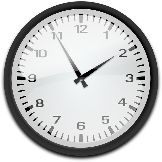 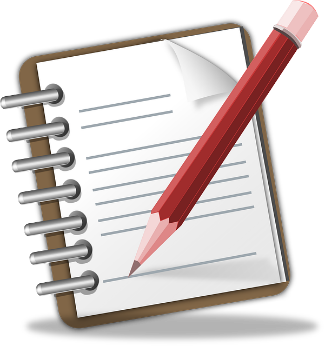 20 minutes
Open “Secondary Storage Booklet ” in your area

Complete  all activities in 
Section 2: Example of Secondary Storage .
Activity
Open “4-Storage Device Justification” form the Secondary Storage folder
For each of the scenarios on the worksheet:
Identify the most appropriate type of storage
Justify (explain) your choice
Storage Device Justification– Answers
Storage Device Justification– Answers
Activity 3
Sam is a music student. 
He needs to take his files from home to the school. 
Identify a method of storage which is suitable for taking his music files into school. 
Explain why this method is suitable (7 marks)
How are we going to answer this question?
Activity 3
Analysing the question
Sam is a music student. 
He needs to take his files from home to the school. 
Identify a method of storage which is suitable for taking his music files into school. 
Explain why this method is suitable (7 marks)
How are we going to answer this question?
Activity 4
Peer Assessment Task
Identifying a suitable device = 1 mark
Discussing any three of the following:
Portability (1 mark) and saying why this is suitable for Sam (1 mark)
Capacity (1 mark) and saying why this capacity is suitable    for Sam (1 mark)
Reliability (1 mark) and saying why this is suitable for Sam (1 mark)
Durability (1 mark) and saying why this is suitable for Sam (1 mark)
Speed (1 mark) and saying why this is suitable for Sam (1 mark)
Data capacity
In group discuss the size of each of these units of storage and put them in order from lowest to highest:
GB
KB
Byte
MB
TB
Nibble
Bit
Data capacity
Traditionally 1 KB = 1,024 bytes
In exams, we can use 1KB = 1,000 bytes
This makes the maths easier!
You will be expected to be able to calculate file sizes and storage space needs
The following are examples of what you may be asked to do
Sizes of Text files
1 byte per character, + 10% for any overheads (e.g. file type)
A text file with 1000 characters will have approximately? 
1000 bytes * 1.1 = 1100bytes
How many KB?
1100/1000 = 1.07 KB
Database
e.g. a database record has 4 fields:
FirstName (text up to 10 characters)
Surname (text up to 10 characters)
DateOfBirth
NumberOfChildren
The database will need to store 100 records.
Step 1: How many bytes in 1 record. 
FirstName = 10 bytes, Surname = 10 bytes, DateOfBirth = 8 bytes, NumberOfChildren = 4 bytes.
Total = 32 bytes
Step 2: Multiply by the number of records
32 * 100 = 3200 bytes
Step 3: Add 10% for overheads
3200 * 1.1 = 3520 bytes or 3.52 KB
Image
(Number of pixels * number of bytes per pixel) + 10% for overheads
E.g. an image is 1024 x 720 pixels.  It has 256 different colours.
256 colours = 8 bits per pixel (1 byte), because with 8 bits you can have 256 different combinations

Number of pixels = 1024 * 720 = 737280 pixels
737280 * 1.1 = 811008 bytes or ...
...811008/1024 = 792KB
Sound
bytesPerSample * samplesPerSecond * channels * duration

E.g. a sound file has 2 bytes per sample, it takes 10 samples per second, over 2 channels and is 30 seconds long.

2 * 10 * 2 * 30 = 1200 bytes or...
..1200/1024 = 1.17 KB
Activity
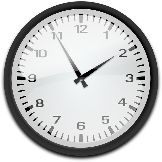 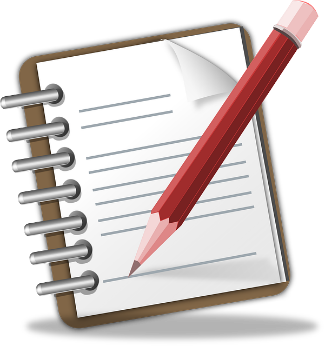 20 minutes
Open “Secondary Storage Booklet ” in your area

Complete  all activities in 
Section 5: Calculating File Size.
Activity 2 - Answers
10000 * 1 * 1.1 = 11000bytes = 10.7 KB
(6+20+15+8+4+4) * 200 * 1.1 = 57 * 200 * 1.1 = 12540 bytes = 12.24 KB
2030 * 1000 * 2 * 1.1 = 4466000bytes = 4361.3 KB = 4.3 MB
4 * 100 * 1 * (2 * 60 + 30) = 400 * (150) = 60000bytes = 58.6KB
Plenary
Working in mixed pairs, put these files into order from smallest to largest:
A text file with 220 words
An image that is 1000 x 200 pixels, with 1 byte per pixel
A sound file that has 1 byte per sample, it takes 2 samples per second, over 1 channel and is 600 seconds long
An image that is 100 x 200 pixels, with 2 bytes per pixel
A text file with 3000 words
Plenary Answer
A text file with 220 words (220*1.1 = 242 bytes)
A sound file that has 1 byte per sample, it takes 2 samples per second, over 1 channel and is 600 seconds long (1*2*1*600 = 1200 bytes)
A text file with 30000 words (30000 * 1.1 = 33000 bytes)
An image that is 100 x 200 pixels, with 2 bytes per pixel (100*200*2*1.1 = 44000 bytes)
An image that is 1000 x 200 pixels, with 1 byte per pixel (1000*200*1*1.1) = 220000 bytes